B-309 BİYOKİMYA I
VI.HAFTA
ALTINCI HAFTA  DERS İÇERİĞİ
Karbohihratlar ve Glikobiyolojiye Giriş: 
Karbohidratlar, yeryüzünde en çok bulunan biyomoleküllerdir, 
Birçok görevi bulunmaktadır,
Glikokonjugatlar karmaşık karbohidrat polimerleridir,
Monosakkaritler; aldozlar, ketozlar kimyasal yapıları, enantiyomer, diasteriomer, epimer, hemiasetal ve hemiketal oluşumları ve bunların biyolojik önemi, halkasal yapı oluşumu,
disakkaritler, karbohidratların bağlanmaları, biyolojik önemi olan bazı hegzos türevleri, homopolisakkarit ve heteropolisakkaritler,
En basit monosakkaritler, yapılarında aldehit ve keton grubu bulunduran ve çoğunlukla, üç, dört, beş, altı ve yedi karbon içeren moleküllerdir. Örneğin aldotrioz, ketotoz, tetroz, pentoz, hegsoz vb. adlandırılırlar.
Hemen hemen bütün monosakkaritlerin kiral merkezleri bulunmaktadır, optikçe aktif ve enantiyomerleri vardır.
Doğal karbohidratlar D stereoizomer formunda bulunurlar.
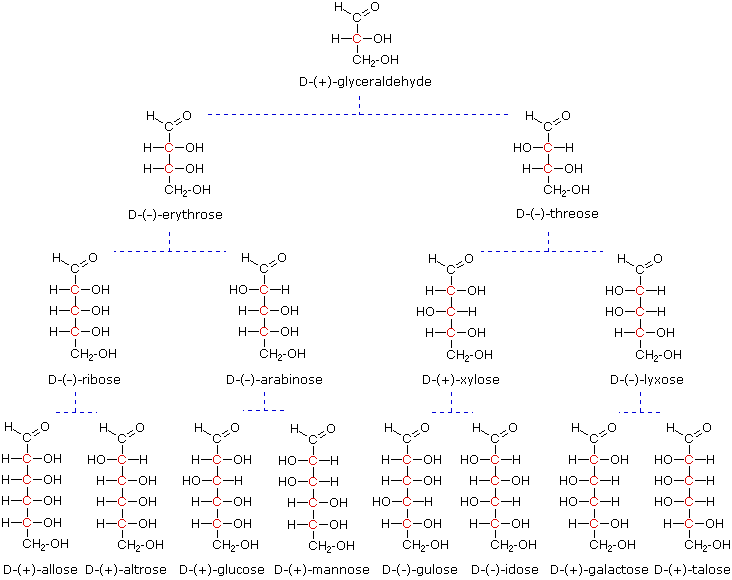 https://www.google.com/url?sa=i&url=https%3A%2F%2Fwww2.chemistry.msu.edu%2Ffaculty%2Freusch%2FVirtTxtJml%2Fcarbhyd.htm&psig=AOvVaw3AiaIbKNUAI8D0ap1N-ufi&ust=1589384713262000&source=images&cd=vfe&ved=0CAIQjRxqFwoTCIC6vdXVrukCFQAAAAAdAAAAABA7
Epimer, sadece bir karbon etrafındaki düzenlenişte farklılık gösteren şekerlere verilen isimdir.
D-Glukozun iki epimeri bulunmaktadır; D-Mannoz ve D-Galaktoz
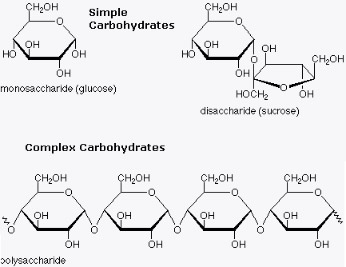 Karbohidratlar sulu çözeltilerde halkalı  yapı oluştururlar,
Bu yapılar sulu ortamda alkoller ve aldehit veya ketonların arasında meydana gelen tepkimelerdir.
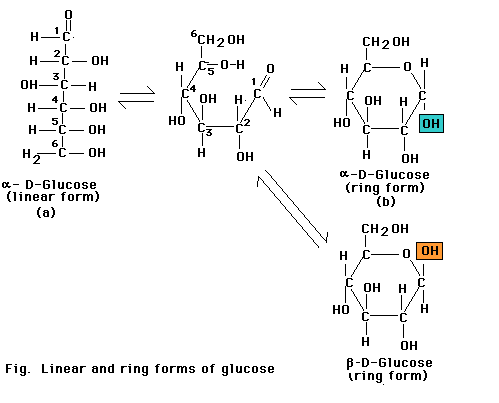 https://www.google.com/url?sa=i&url=https%3A%2F%2Fhtml.rincondelvago.com%2Fcarbohydrate.html&psig=AOvVaw3AiaIbKNUAI8D0ap1N-ufi&ust=1589384713262000&source=images&cd=vfe&ved=0CAIQjRxqFwoTCIC6vdXVrukCFQAAAAAdAAAAABAU
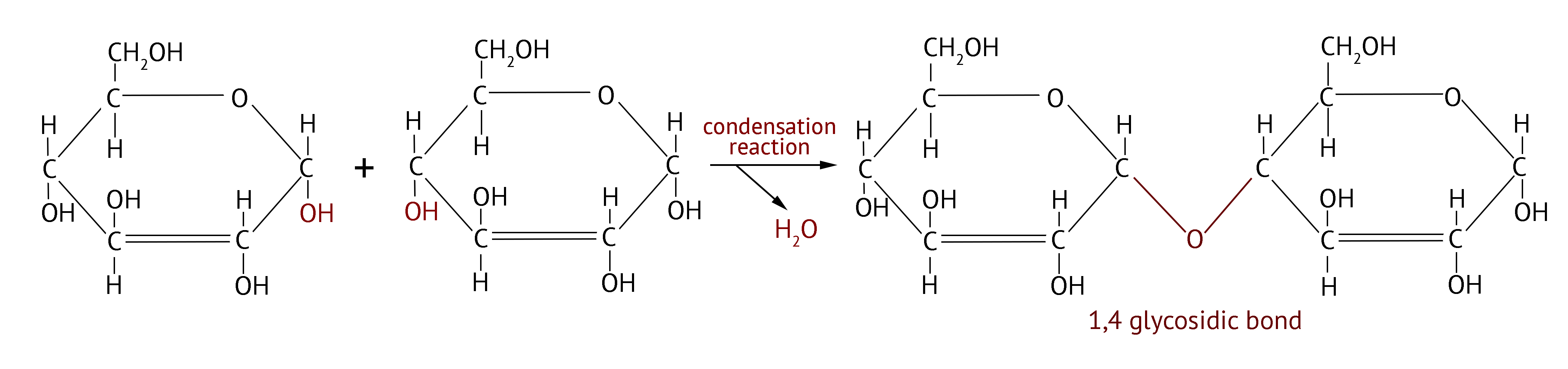 https://www.google.com/url?sa=i&url=https%3A%2F%2Fwww.philpoteducation.com%2Fmod%2Fbook%2Fview.php%3Fid%3D782%26chapterid%3D1125&psig=AOvVaw3AiaIbKNUAI8D0ap1N-ufi&ust=1589384713262000&source=images&cd=vfe&ved=0CAIQjRxqFwoTCIC6vdXVrukCFQAAAAAdAAAAABAE
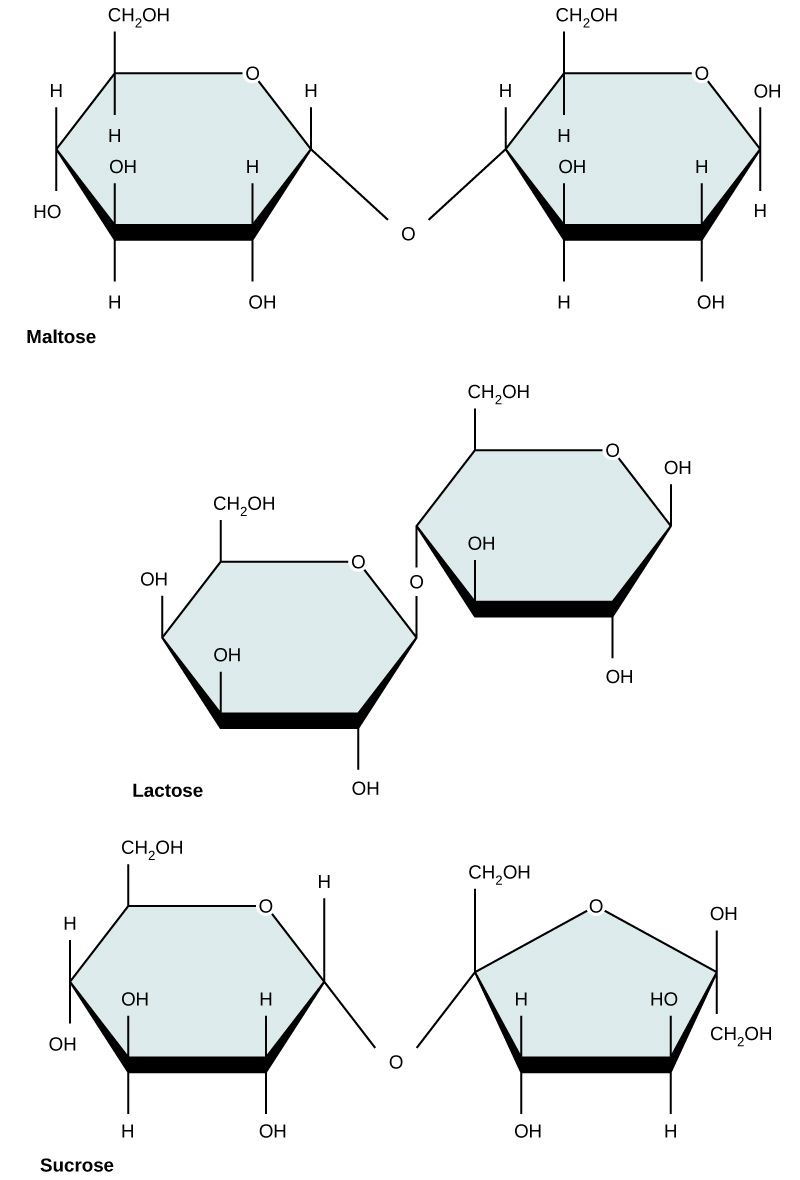 https://www.google.com/url?sa=i&url=https%3A%2F%2Fcourses.lumenlearning.com%2Fivytech-bio1-1%2Fchapter%2Freading-types-of-carbohydrates%2F&psig=AOvVaw3AiaIbKNUAI8D0ap1N-ufi&ust=1589384713262000&source=images&cd=vfe&ved=0CAIQjRxqFwoTCIC6vdXVrukCFQAAAAAdAAAAABAv
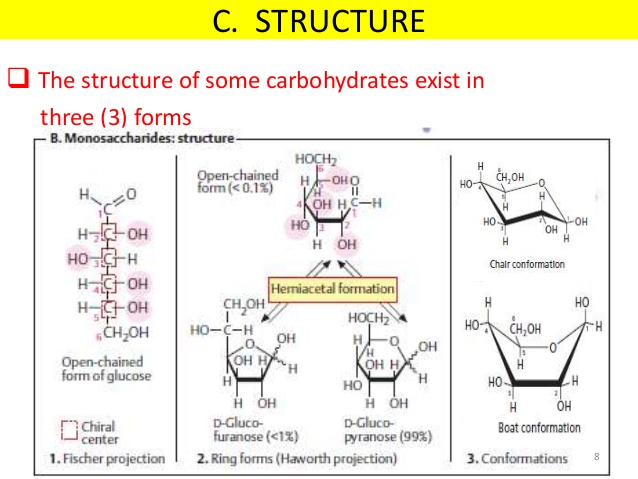 https://www.google.com/url?sa=i&url=https%3A%2F%2Fwww.slideshare.net%2FWilhelminaAnnieMensa%2Fcarbohydrate-structure-52179056&psig=AOvVaw3AiaIbKNUAI8D0ap1N-ufi&ust=1589384713262000&source=images&cd=vfe&ved=0CAIQjRxqFwoTCIC6vdXVrukCFQAAAAAdAAAAABBa
Bu tepkime sonucu ilave bir asimetrik karbon içeren ve bu nedenle iki stereoizomerik yapı oluşturabilen yarı asetal ve yarı ketal olarak adlandırılan yapılar meydana gelir. Biyolojik açıdan önemli yapılardır.
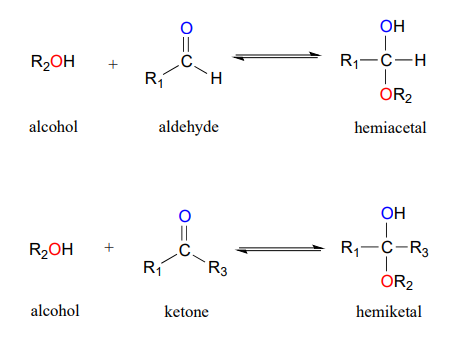 DERSİMİZDE SİZE DAĞITILAN DERS PROGRAMINDA BELİRTİLDİĞİ GİBİ BU KONU İLE İLGİLİ BİYOKİMYASAL FORMÜLLER YAZILARAK ANLATILACAK VE TARTIŞILACAKTIR
KAYNAKÇA
Başlıca Kaynak: Lehnınger Biyokimyanın İlkeleri, Davıd L.Nelson, Mıchael M. Cox, Beşinci Baskıdan Çeviri, Çeviri Editörü; Y. Murat Elçin, Palme Yayıncılık, 2013.
Principles of Biochemistry, H. R. Horton, L. A. Moran, K. G. Scrimgeour, M. D. Perry, J. D. Rawn, Pearson Prentis Hall, 2006.

Color Atlas of Bıochemıstry, J. Koolman, K. H. Roehm, Georg Thıeme Verlag, 2005.
Harper’s Illustrated Bıochemıstry, R. K. Murray, D. K. Granner, P. A. Mayes, V. W. Rodwell, Lange Medıcal Books/McGraw-Hıll Medıcal Publıshıng Dıvısıon, 2003.

Basic Concepts in Biochemistry, A Student’s Survival Guide, H. F. Gilbert, McGraw-Hill Health Proffesions Division, 2000.